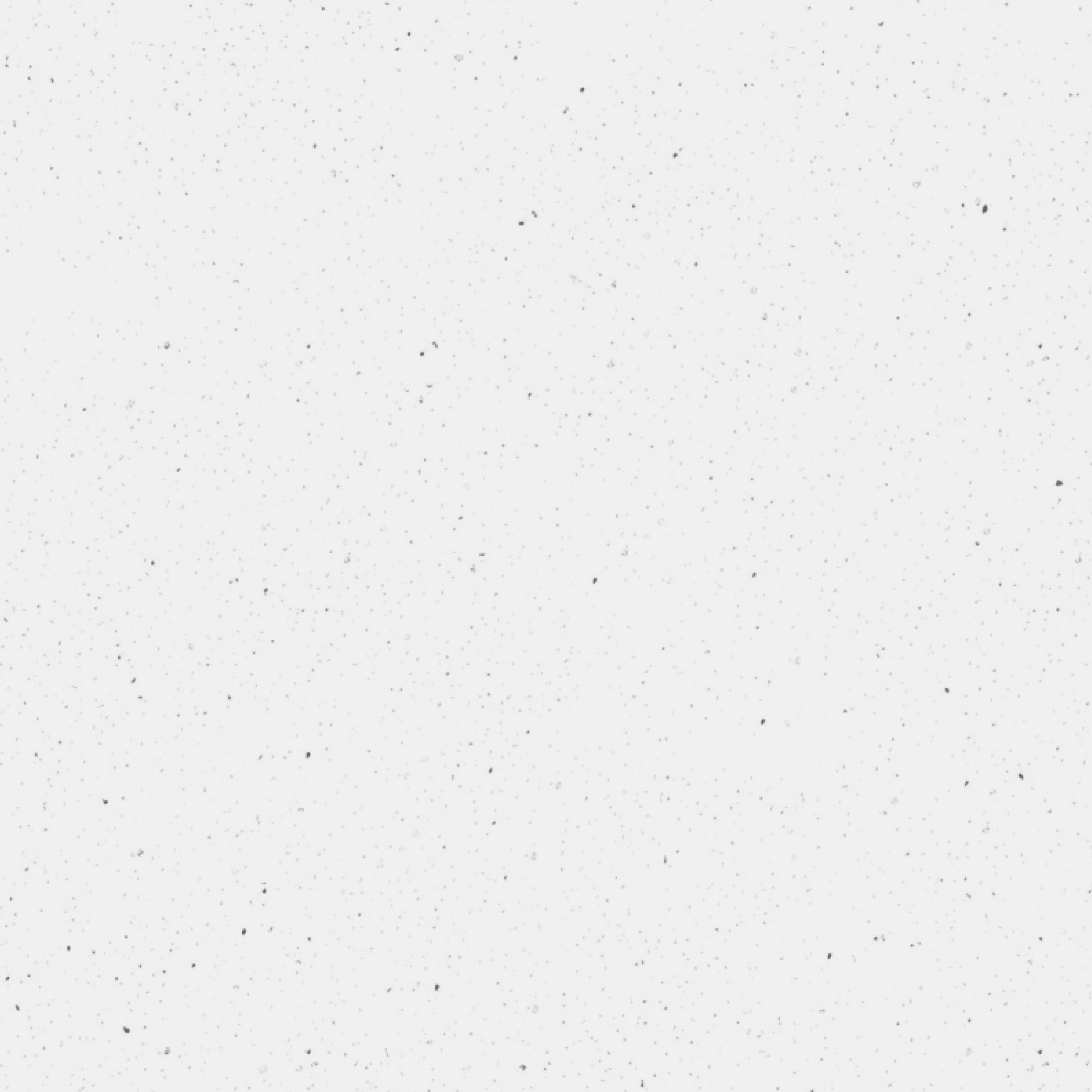 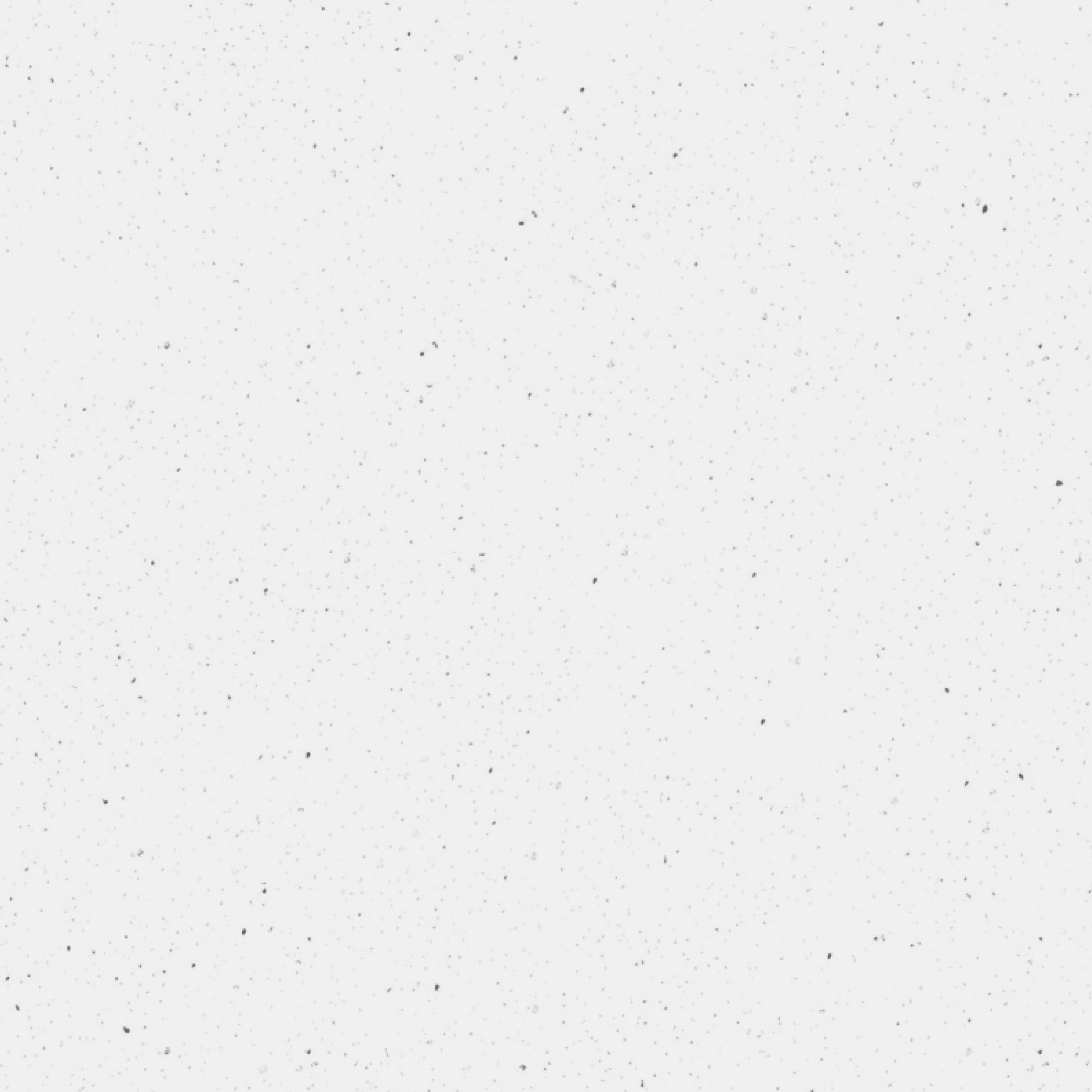 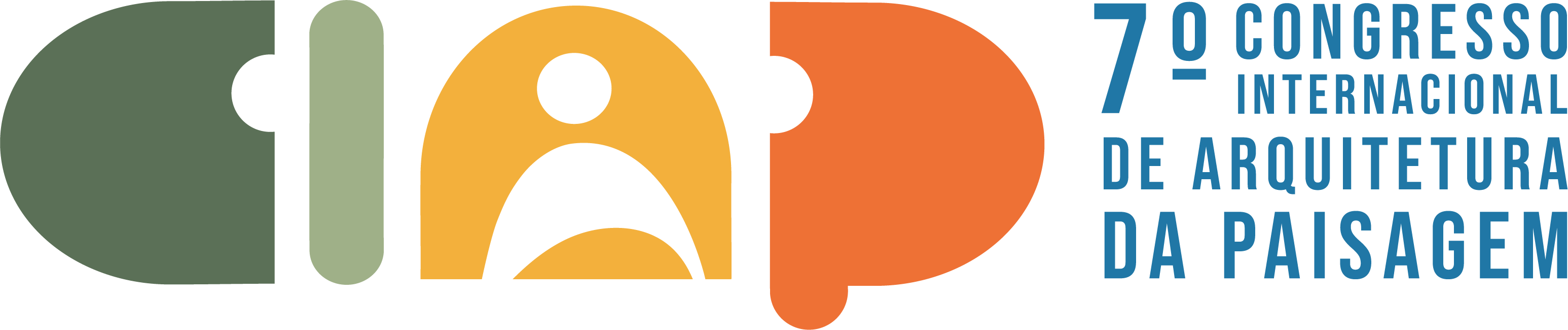 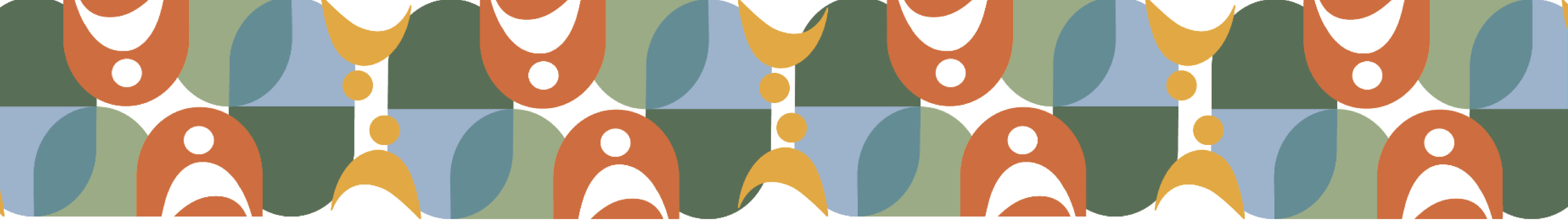 TÍTULO DO ARTIGO
Subtítulo do artigo
SESSÃO TEMÁTICA: INDICAÇÃO DO NOME DE UMA DAS SESSÕES TEMÁTICAS DO EVENTO
CATEGORIA: ARTIGO ACADÊMICO CIENTÍFICO OU ARTIGO SOBRE TRABALHOS PRÁTICO/PROFISSIONAIS
Nome completo autor 1, Filiação institucional (sigla)
Nome completo autor 2, Filiação institucional (sigla)
Nome completo autor 3, Filiação institucional (sigla)
TÍTULO DA SEÇÃO
Este documento apresenta o modelo que deverá ser utilizado para a apresentação de trabalhos para o 7º CIAP. É sugerido seguir o padrão aqui apresentado, podendo haver variações conforme a necessidade de cada autor. É indicado que os títulos de cada seção sejam escritos em caixa alta e em negrito, fonte Calibri, corpo 22 (vinte e dois). Já o corpo do texto em fonte Calibri, regular, corpo 15 (quinze). 

Para a inserção de figuras e/ou tabelas, acrescentar legendas e fontes, as quais devem ser escritas em fonte Calibri, regular, corpo 12 (doze). As legendas devem ser centralizadas e localizadas acima das figuras e tabelas. As fontes devem ser centralizadas e localizadas abaixo das figuras e tabelas.
TÍTULO DA SEÇÃO
Título da figura e/ou tabela
Figuras e tabelas 
(opcionais)
Fonte: autor/autoria própria, ano.
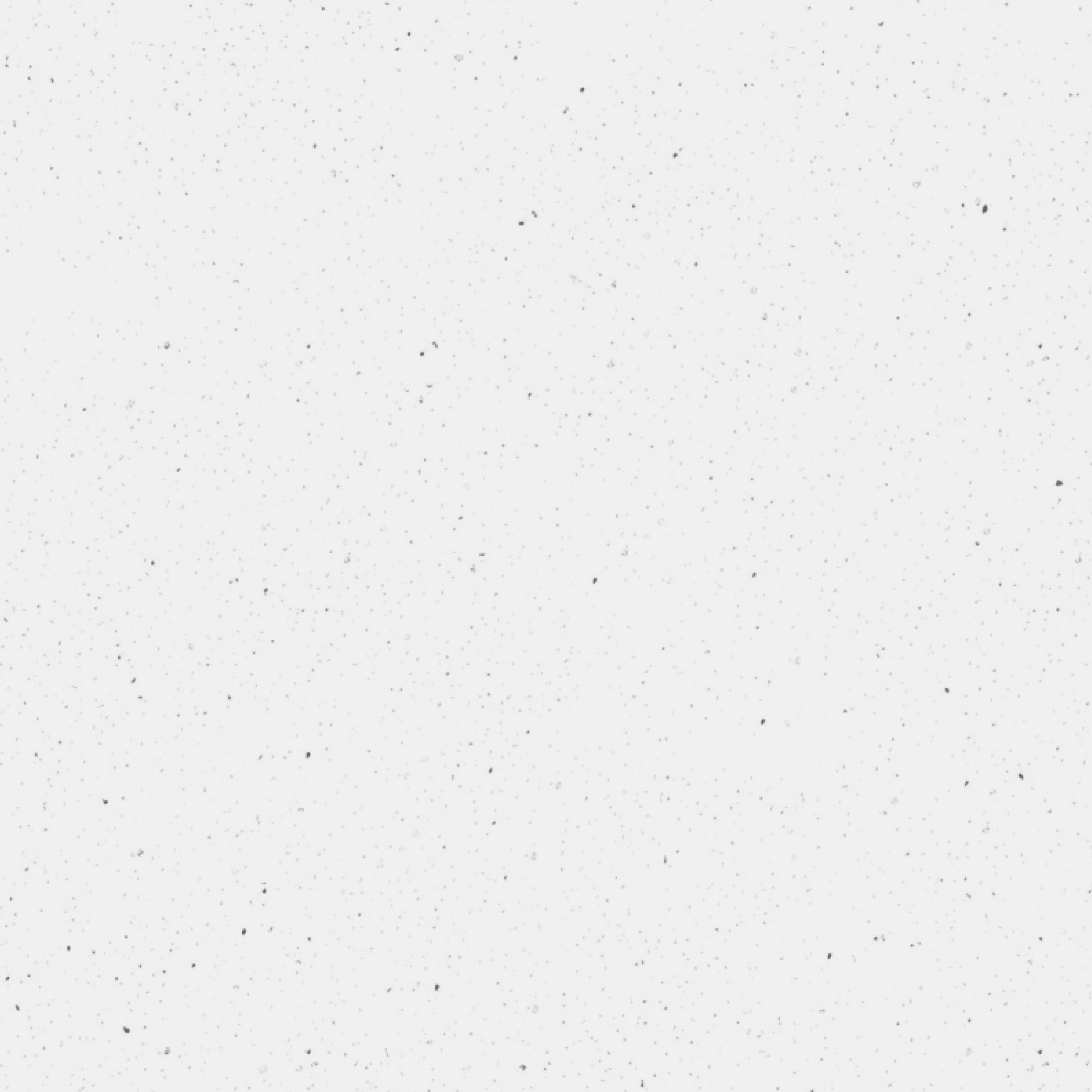 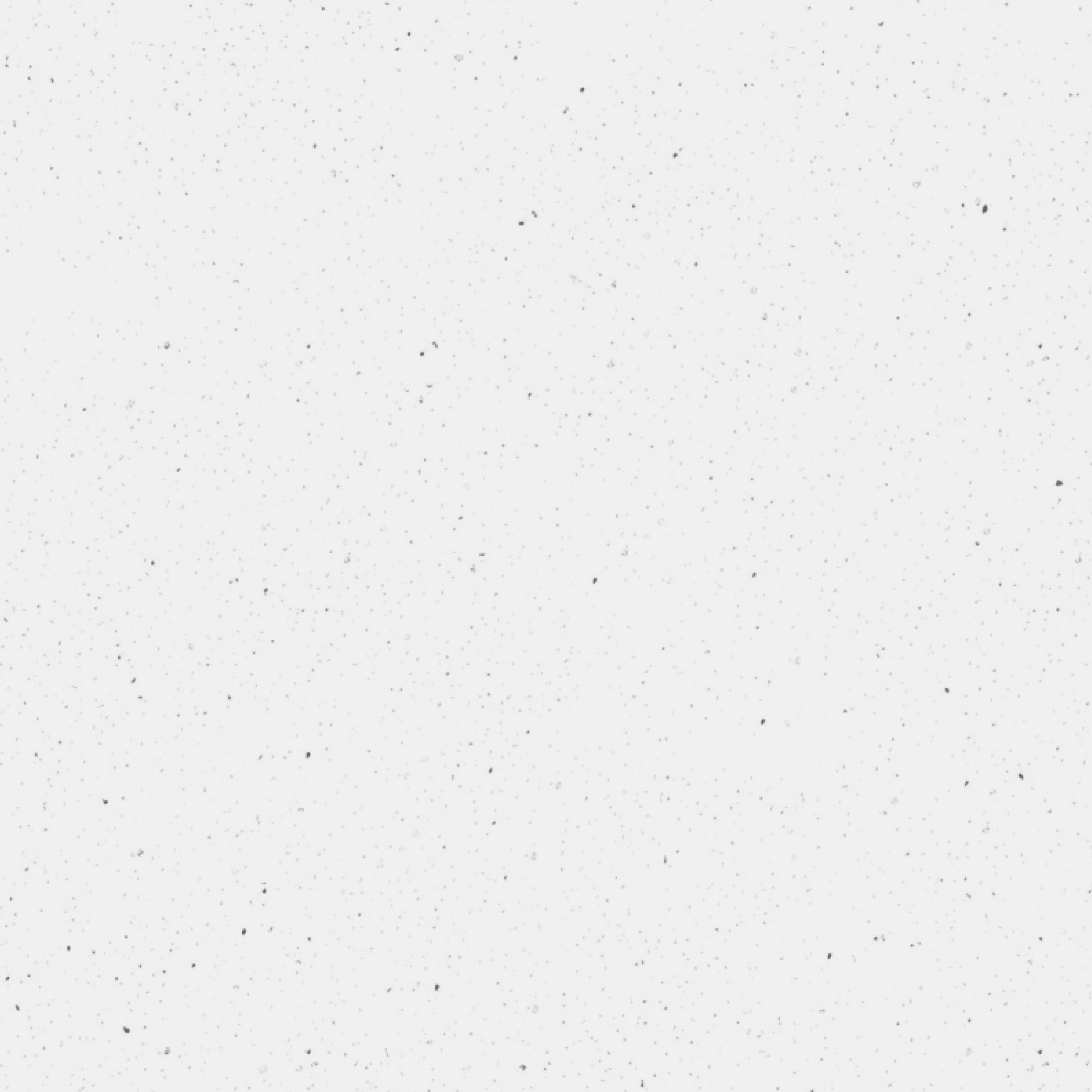 REFERÊNCIAS BIBLIOGRÁFICAS
ASSOCIAÇÃO BRASILEIRA DE NORMAS TÉCNICAS. NBR 5706: Coordenação Modular da Construção– Procedimento. Rio de Janeiro: ABNT, 1977.
ALIER, Joan Martinez. Varieties of Environmentalism. London: Earthscan Publications Ltd, 1997.
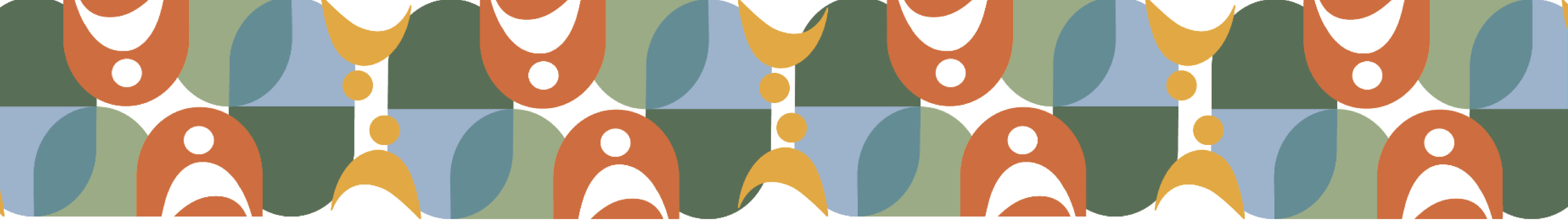 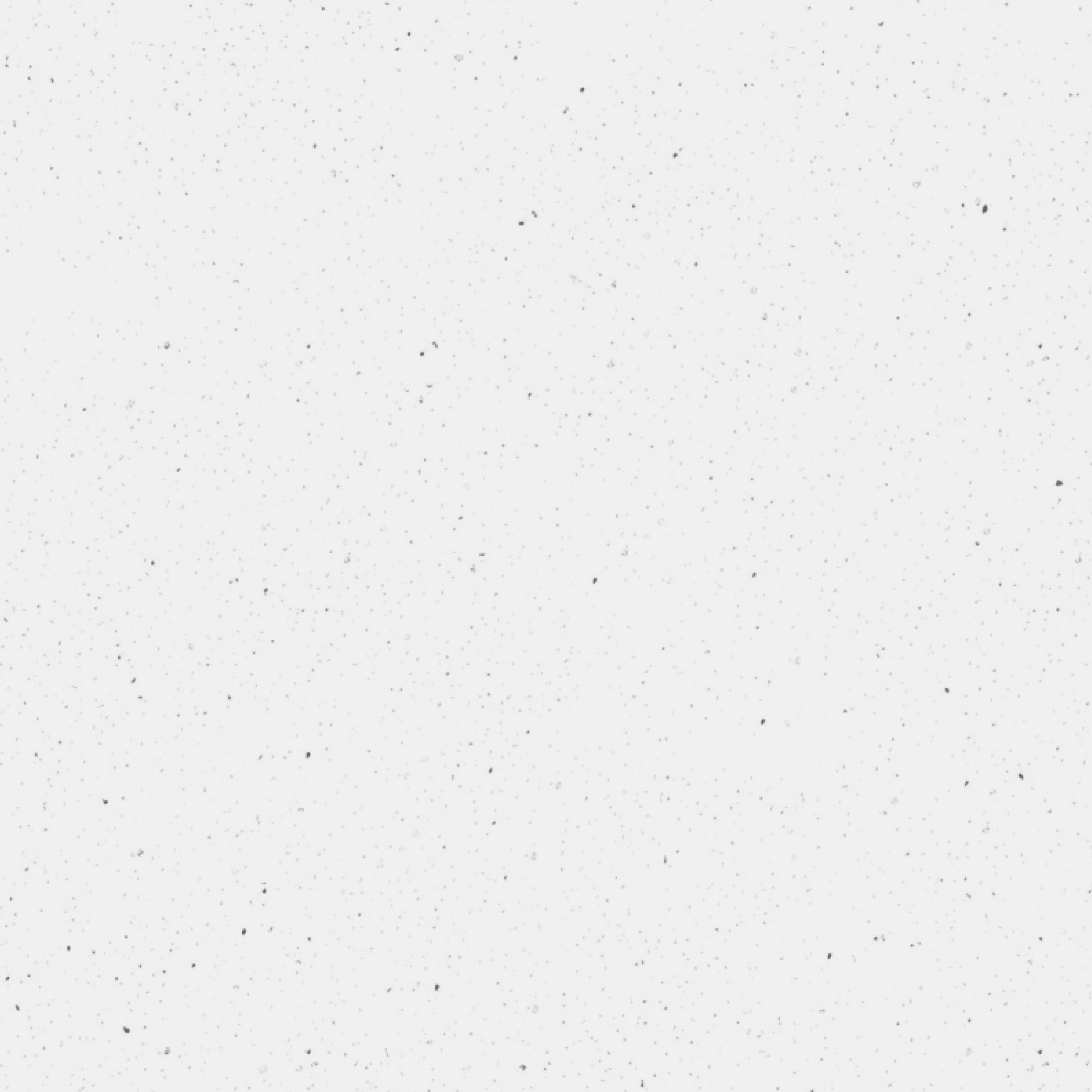 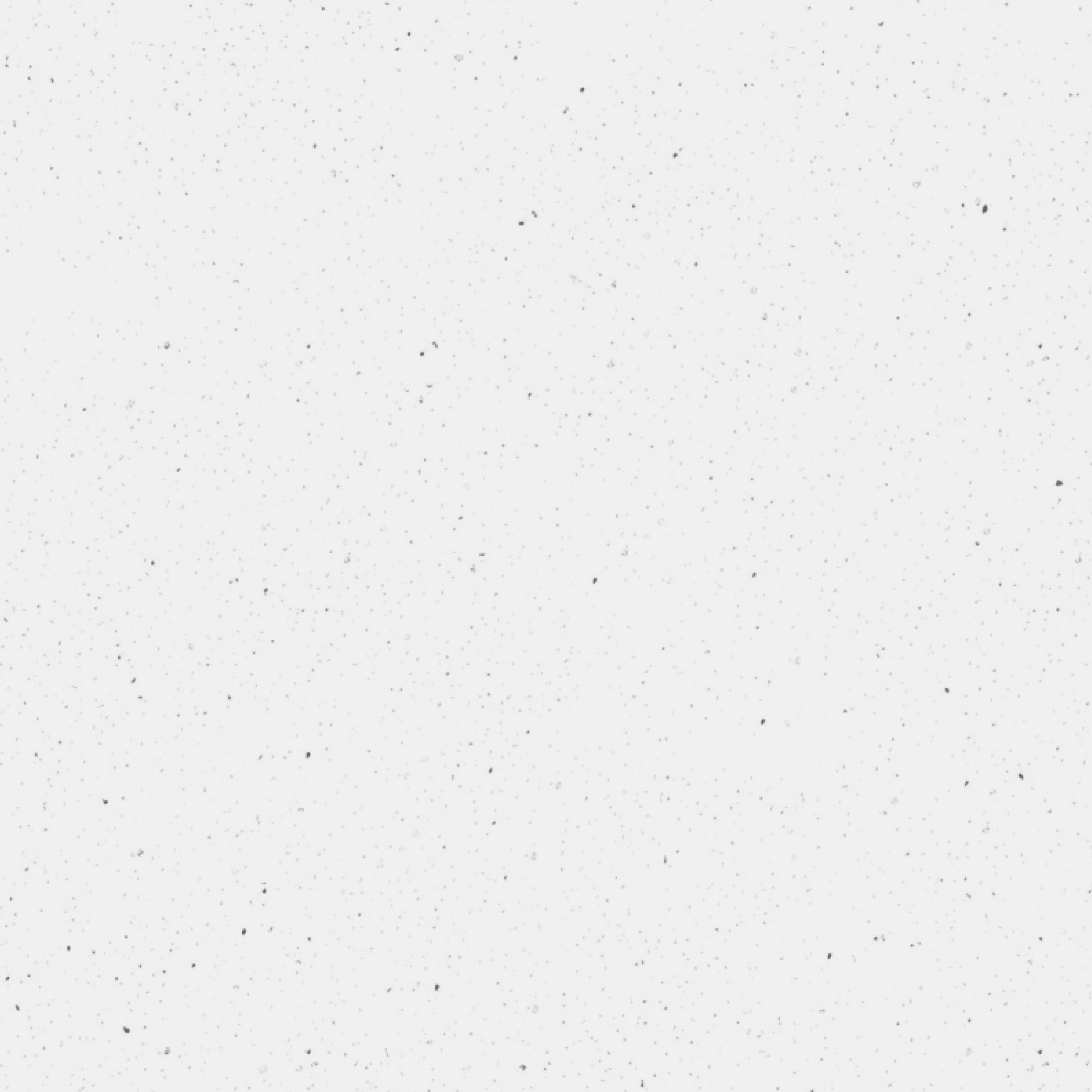 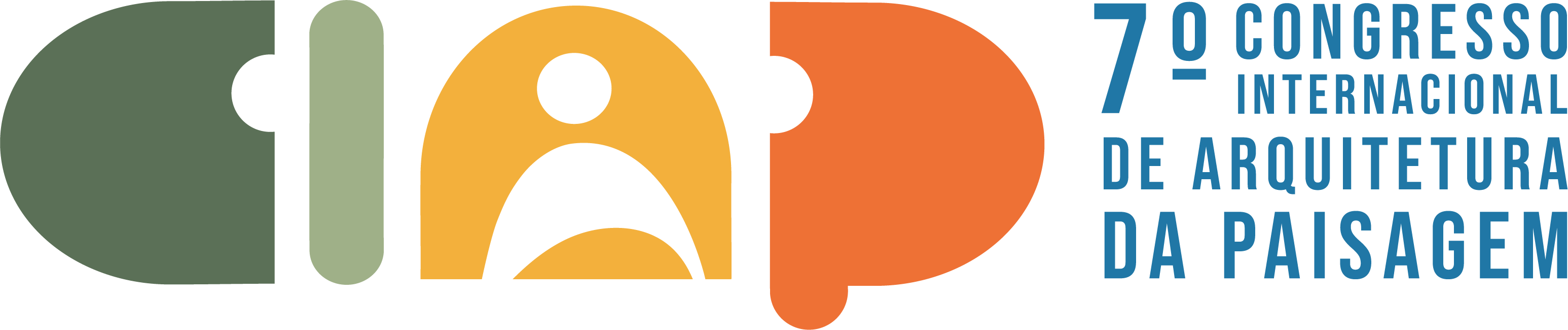 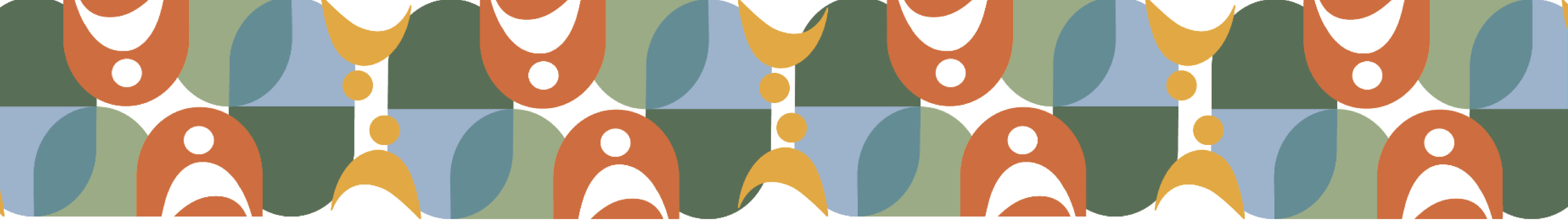 TÍTULO DO ARTIGO
Subtítulo do artigo
Nome completo autor 1, Filiação institucional (sigla)
Nome completo autor 2, Filiação institucional (sigla)
Nome completo autor 3, Filiação institucional (sigla)
OBRIGADO(A)!